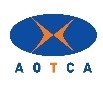 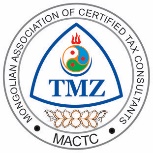 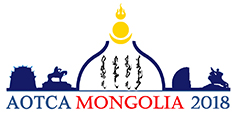 Tax Advisers as Pillars of Tax Payers'Rights
Jiri NekovarAdviser of AOTCA, Adviser of CFECzech Republic
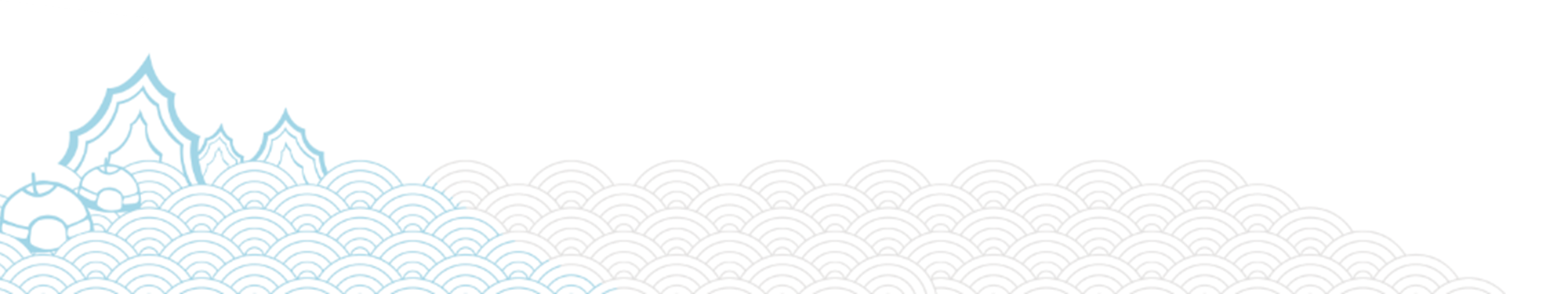 Ulaanbaatar, Mongolia, 2018
01
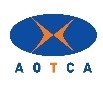 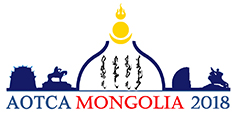 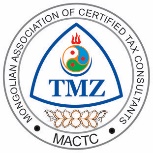 Presentation Outline
BEPS and It’s Influence on Tax Payers’ Rights
Tax Advisers as a Tax Payers’ Rights Guarantee
Tax Adviser Organizations in Europe
Experiences from the Work of Czech Tax Advisers
The Mission of Tax Advisers
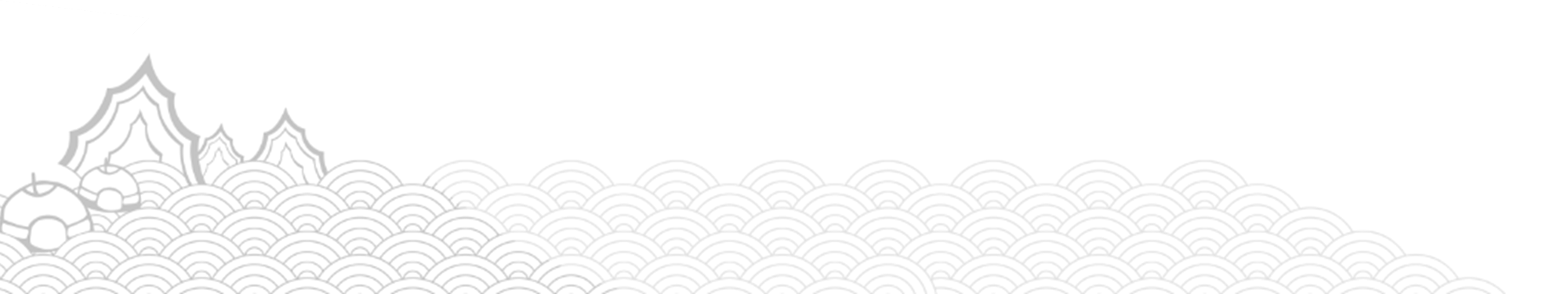 02
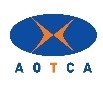 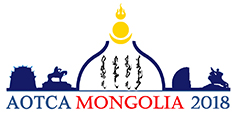 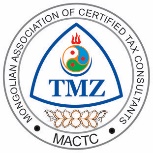 A. BEPS and It’s Influence on Tax Payers’ Rights
Strengthening of legislature against tax optimization in both member and non-member OECD countries after implementing the conclusions of BEPS 2015
The tax administration gains strength, it’s subjective deliberation process becomes more influential, especially in the relationship to evaluating the intent of the tax payer, if their behavior does not conflict with the intention of the tax legislation
Tax is a business cost as any other for businesses, with the difference of it being set by law
Every prudent business strives for lowering costs of their operations
Tax optimization, working to maintain tax costs at a level optimal for the entirety of the economic operation, is often seen in conflict with tax laws
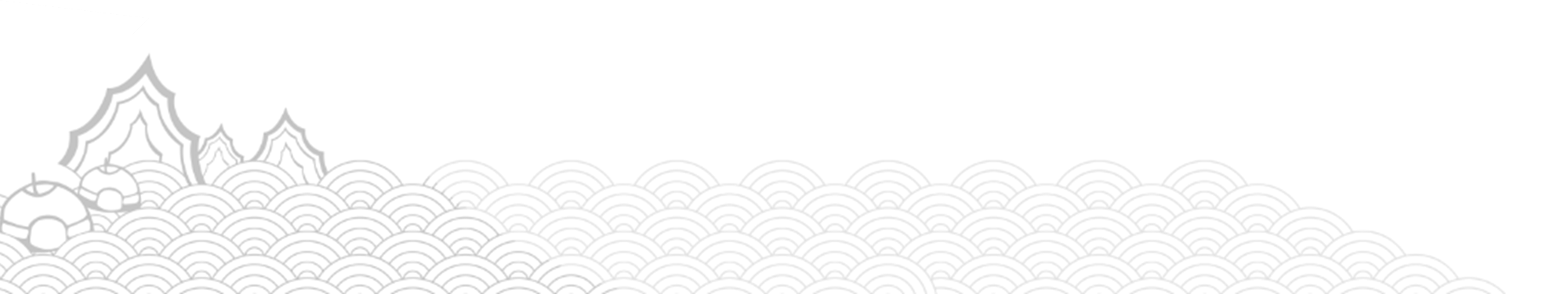 03
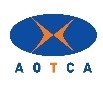 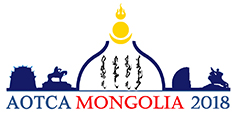 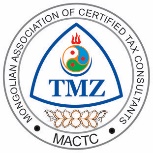 B. Tax Advisers as a Tax Payers’ Rights Guarantee
Tax payers must increasingly be able to:
Navigate new tax laws
Understand new approaches of tax administrations
Be aware of new interpretation of current tax law
There is a greater need of evaluating possible tax risks before making major management decisions
For example, saving on taxes can no longer be the main motivation behind a managerial decision. It is questionable how large of a task risk it is when a rational managerial decision brings, among other things, tax savings.
Without highly qualified assistance of a tax adviser throughout the whole process, the tax payer leaves themselves vulnerable to unknown risks
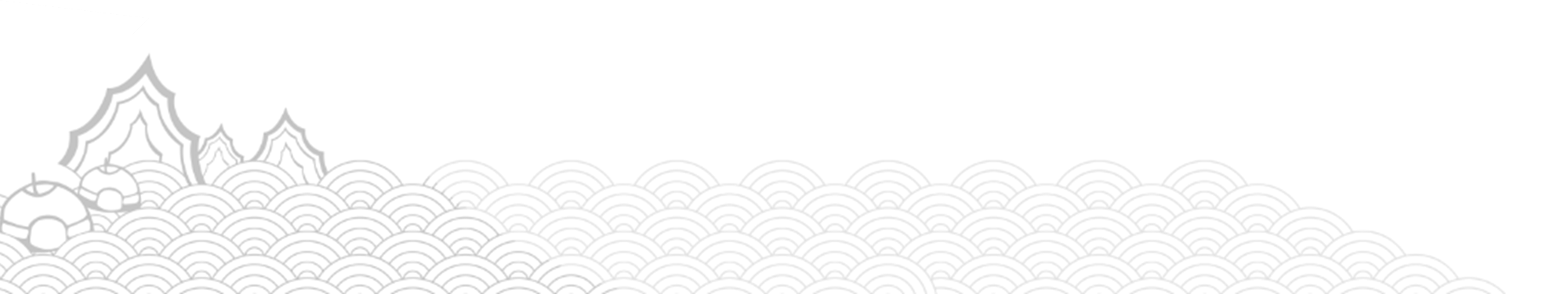 04
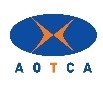 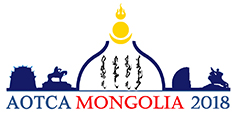 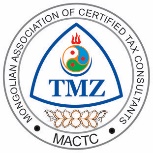 C. 1. Tax Adviser Organizations in Europe
From the 27 European Union member states, specific legislature to regulate the tax advising profession exists in the following countries:
Austria
Croatia
Czech Republic
Germany
Poland
Romania
Slovakia
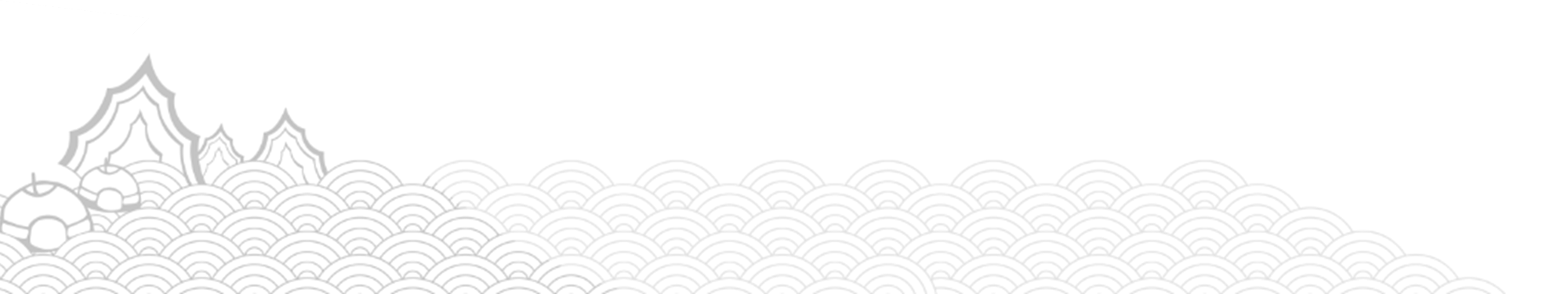 05
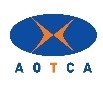 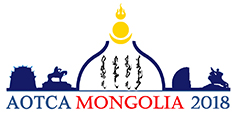 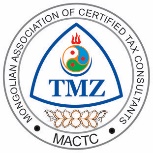 C. 2. Tax Adviser Organizations in Europe
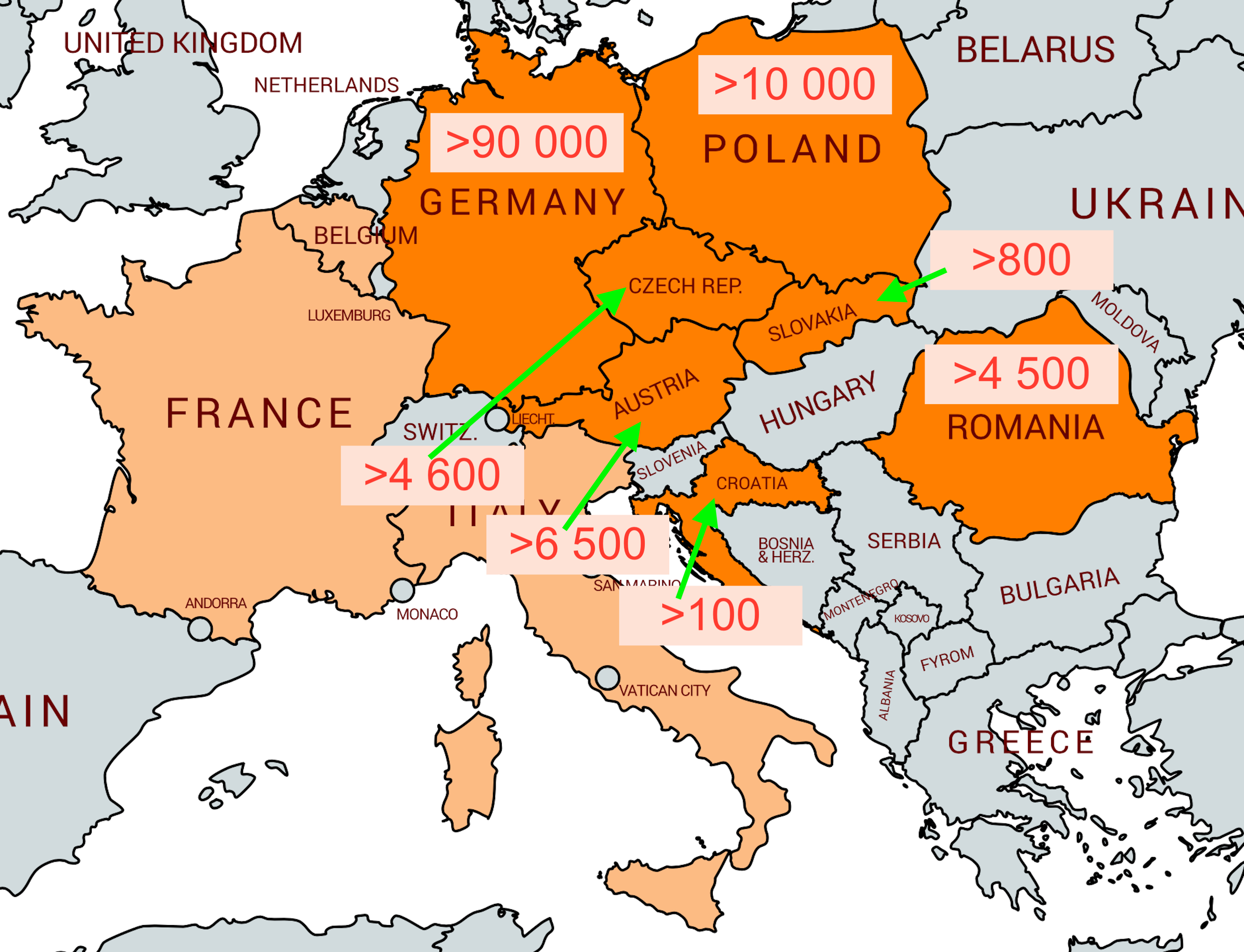 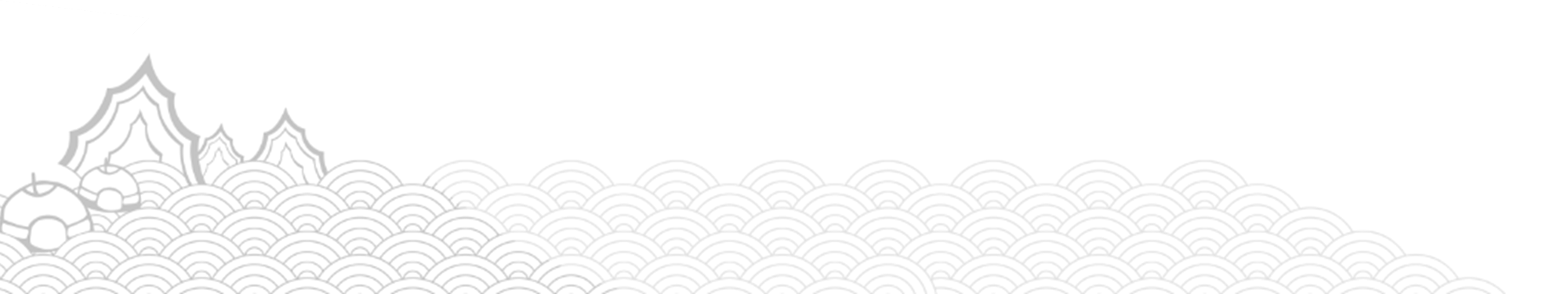 06
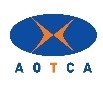 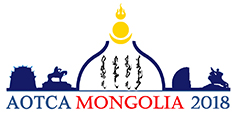 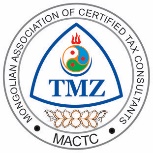 C. 3. Tax Adviser Organizations in Europe
There are certain forms of regulation in Belgium, France and Italy
The tax advising profession is not regulated in other European countries, instead it is lead by self-governing organizations with voluntary membership
However, these organizations do require that the tax adviser meets certain conditions
Professional Regulation and the Acts on Tax Advisory of the Czech Republic, Slovakia and Poland were inspired by Germany 
Compared to German regulation, the Czech professional rules are:
fewer
less restrictive
without fee regulation 
without limitation of other business activities of tax advisers 
without restrictions on advertisement
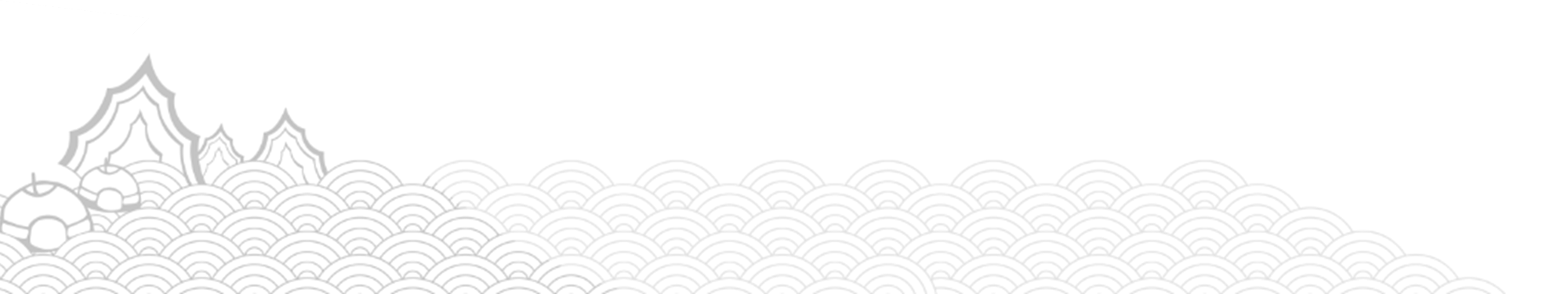 07
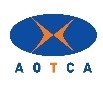 Statute
Examination Rules
Code of Ethics
Administrative  Procedure Code
Criminal Code
Anti-Money Laundering Act
Act on electronic government
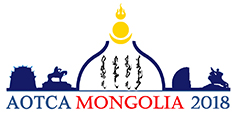 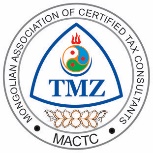 Disciplinary Code
Recognition of professional qualifications
Other internal rules and guidelines
Tax  Procedure Code
D. Experiences from the Work of Czech Tax Advisers1. TAX ADVISORY REGULATORY FRAMEWORK in the CZECH REPUBLIC
Act on Tax Advising of Tax Advisory (no. 523/92 Coll.)
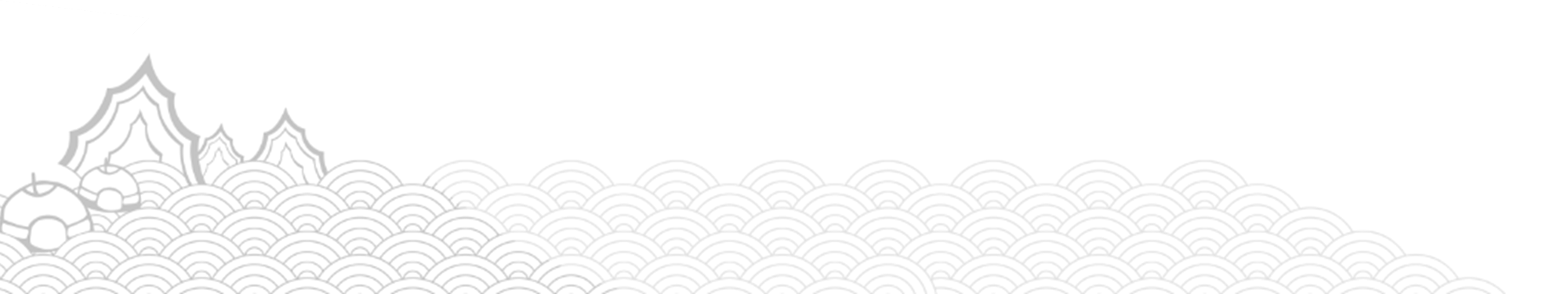 SELF-REGULATIONS
LEGISLATIVE
08
Tax advisers are obliged to maintain confidentiality
They can only be released from this obligation by their client, even for the purpose of criminal proceedings  
The fulfilment of obligations set by the Anti-Money Laundering Act is not considered a breach of confidentiality
Act on Tax Advisory  § 11/d,e  (Self-Regulation)
Act on Tax Advisory § 6/9 (Lex Specialis)
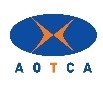 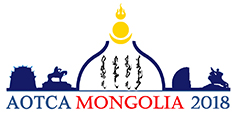 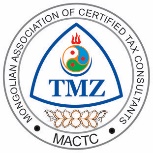 The Chamber issues the Statutes, Election Rules and Disciplinary Code
The Chamber issues, upon an agreement with the Ministry the Examination Rules
D. Experiences from the Work of Czech Tax Advisers2. I. EXAMPLES of LEGISLATIVE INTERLINKS
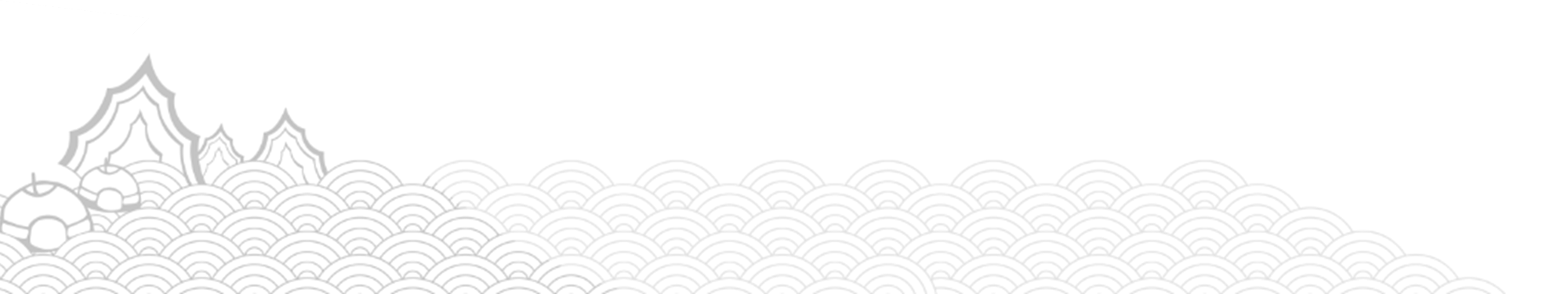 09
The Chamber is competent authority for tax advisory in the field of AML Act 
The Chamber guarantees compliance with the AML Act and supervises fulfillment of tax advisers' duties under the AML Act.
Tax Procedure Code (Section 136)
Anti-Money Laundering Act
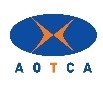 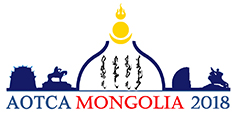 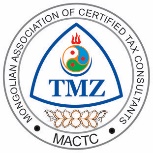 D. Experiences from the Work of Czech Tax Advisers2. II. EXAMPLES of LEGISLATIVE INTERLINKS
Tax Administrative Code sets a special regime for tax advisers. The taxpayers represented by tax advisers have 3 extra months to submit their tax returns
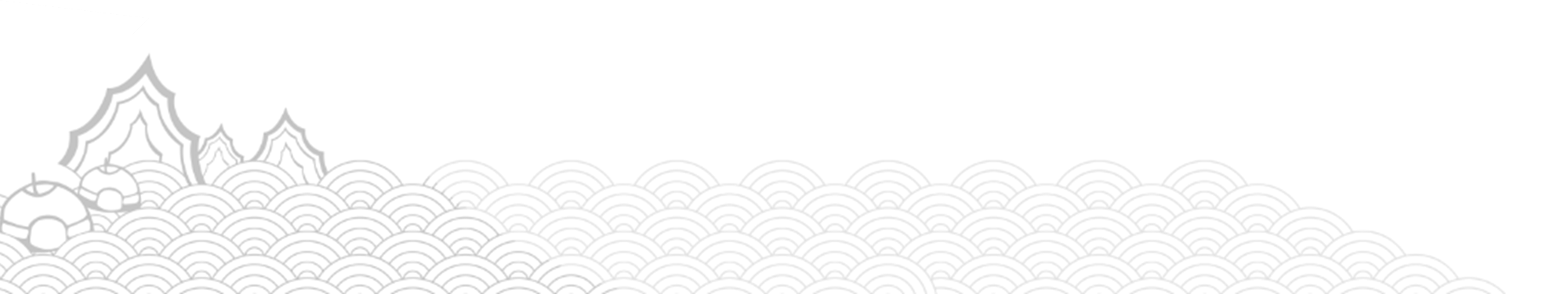 D. Experiences from the Work of Czech Tax Advisers3. Basic Principles of RegulationI. Tax Advisory Is Defined by Law as Legal Advisory
10
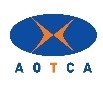 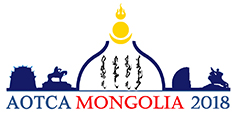 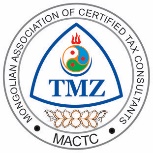 “Provision of legal aid and financial and economic advice in the matters of 
taxes, levies, fees and other payments  (hereinafter referred to as ‘taxes’), 
as well as in the matters that are directly connected with taxes (hereinafter 
referred  to as ‘tax consultancy’ or ‘tax advisory services’).” (Section 1)
According to Czech legislation, a tax adviser is an individual registered in the list of tax advisers administered by the Chamber. 
The membership in the Chamber is compulsory.
The Chamber  registers legal persons providing tax advisory services.
These have the same position in the tax proceedings as tax advisers. They are also obliged to comply with the same professional rules as tax advisers.
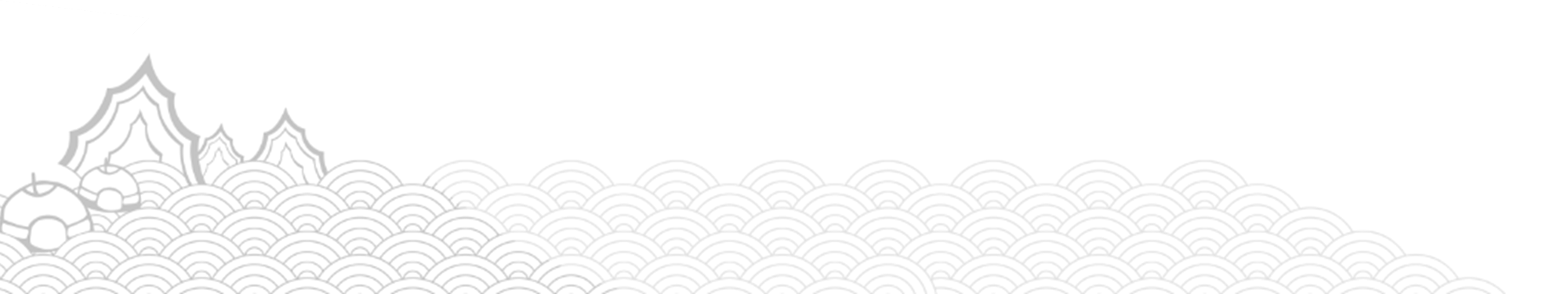 D. Experiences from the Work of Czech Tax Advisers3. Basic Principles of RegulationII. Rights and Obligations of Tax Advisers
11
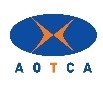 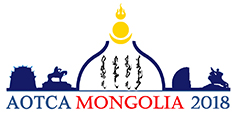 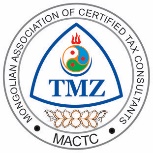 “Tax Advisers are authorised and obliged to protect the rights and 
authorised interests of their clients. They are obliged to act honestly and 
conscientiously, to consistently use all legal means and to apply all what 
they consider beneficial according to their belief and according to the client’s 
instructions. While doing so, they are bound only by the Acts and other 
generally binding law regulations and within their limits by the client’s 
instructions.” (Section 6/1).
Tax advisers must retain in confidentiality all information learned in connection with rendering tax advisory services.
Tax advisers are liable for damage incurred by the client in connection with the tax advisory services provided. 
The basic obligations of tax advisers include the obligation to have a professional liability insurance.
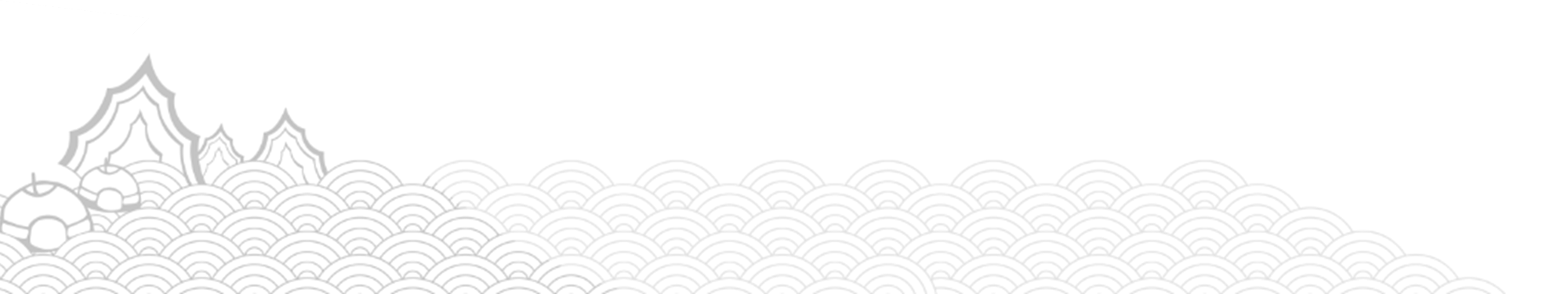 12
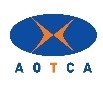 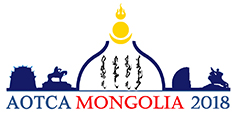 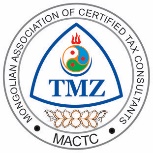 E. 1. The Mission of Tax Advisers
CFE Opinion Statement PAC 2/2016 and FC 8/2016 from June 16th, 2016:
The tasks of tax advisers
Tax advisers are responsible for helping their clients comply with their obligations under tax law and to enable them to make full use of their rights in tax matters.
Taxpayers assisted by their tax advisers have to provide tax administration with the cooperation necessary to carry out a correct assessment of taxes.
Respecting the client’s interest
Tax advisers will ensure that their clients take informed decisions. If a client asks a tax adviser to engage in an arrangement which, albeit being legal, may have negative consequences for the client, as it maybe deemed aggressive by tax authorities or cause slander, the tax adviser will make the client aware of this risk. 
The final decision shall rest with the client.
The key aspect of cooperation between tax advisers and clients is their relationship based on dependability and trust.
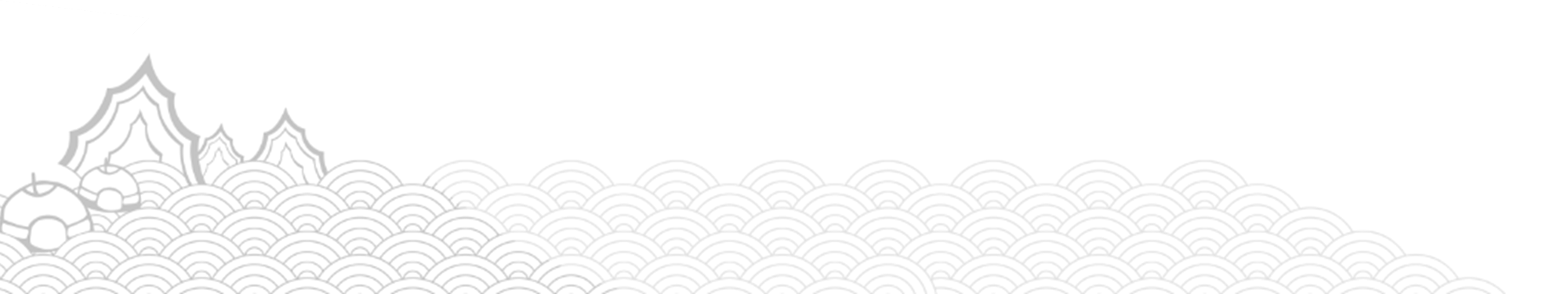 13
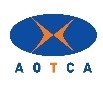 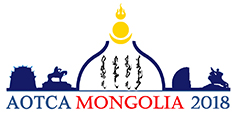 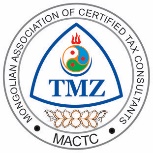 E. 2. The Mission of Tax Advisers
Trust between the client and the tax adviser is essential. 
The scope of professional privilege of tax advisers is similar to the professional privilege of lawyers.
The privilege cannot be relied on to prevent tax authorities' access to taxpayers' information.
Tax advisers should stay on the side of clients and help them fulfill their legal obligations and support them when facing new challenges including technology innovations.
The final decision should make the client.
The profession should be active in communication with all relevant stakeholders.
The new OECD and EU initiatives are mainly about politics and political decisions.
The profession must defend the principles it stands on, yet at the same time it must be capable of adapting to the changing tax environment.
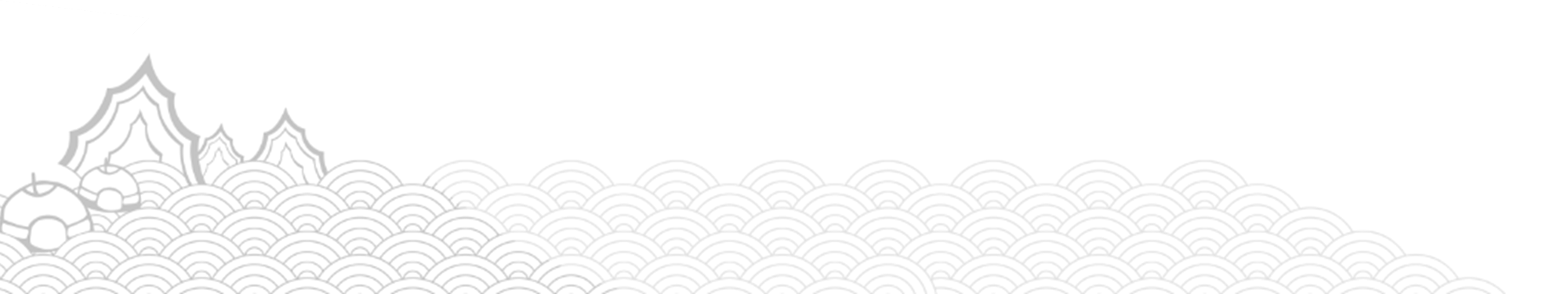 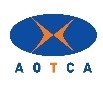 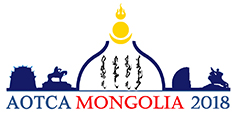 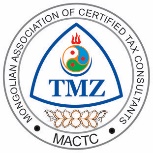 Jiri Nekovar
JNekovar@EuroTrend.cz
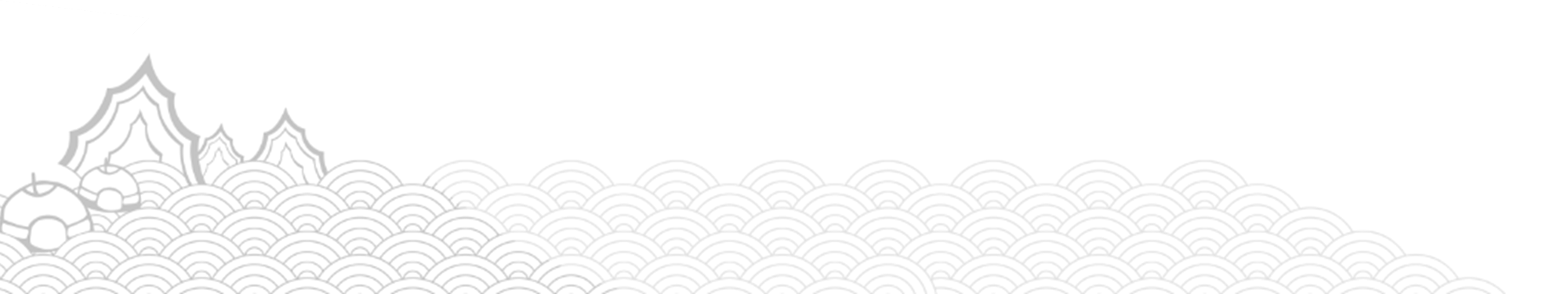